THE INFLUENCE OFSELF-REGULATED LEARNINGIN THE DEVELOPMENT OF ENGLISH SPEAKING SKILL
PART ONE
RESEARCH PROBLEM
SRL AND THE ENGLISH SPEAKING SKILL
PART TWO
THEORETICAL FRAMEWORK AND HYPOTHESIS
PART FIVE
PROPOSAL
PART FOUR
ANALYSIS AND INTERPRETATION OF DATA
PART THREE
METHODOLOGICAL DESIGN
Why Self-Regulated Learning?
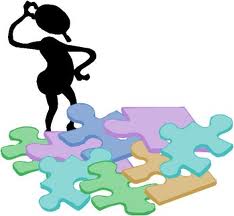 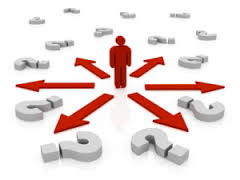 Responsibility
Motivation
Learning Strategies
Why the Speaking Skill?
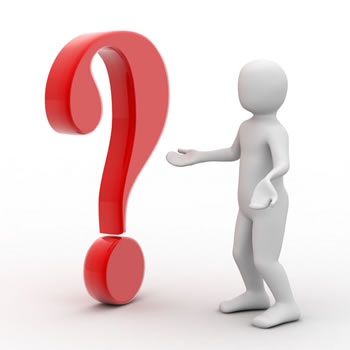 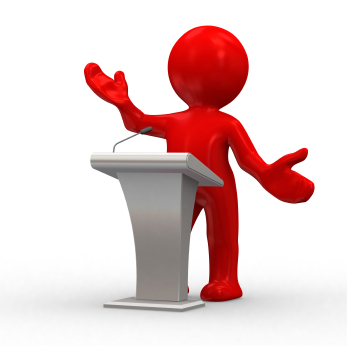 Lack of Knowledge
Shyness
Lack of interest
What is the Self-Regulated Learning?
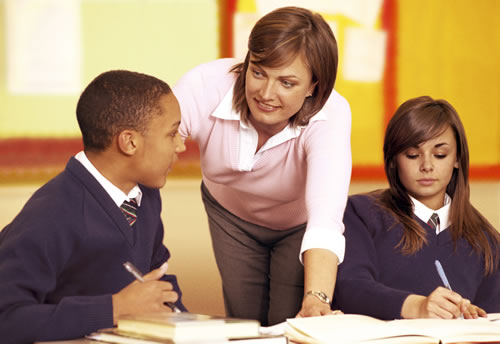 PARTICIPANTS
Teacher (Guide)
Students
Helps students to:
Define goals, develop a sense of             competence, control of behavior, return the sense of challenge
Set goals, have a sense of competence, have control of behavior, live in the sense of challenge
Planning
Monitoring
PROCEDURE
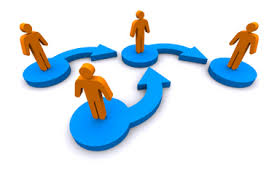 Reaction and reflection
Control
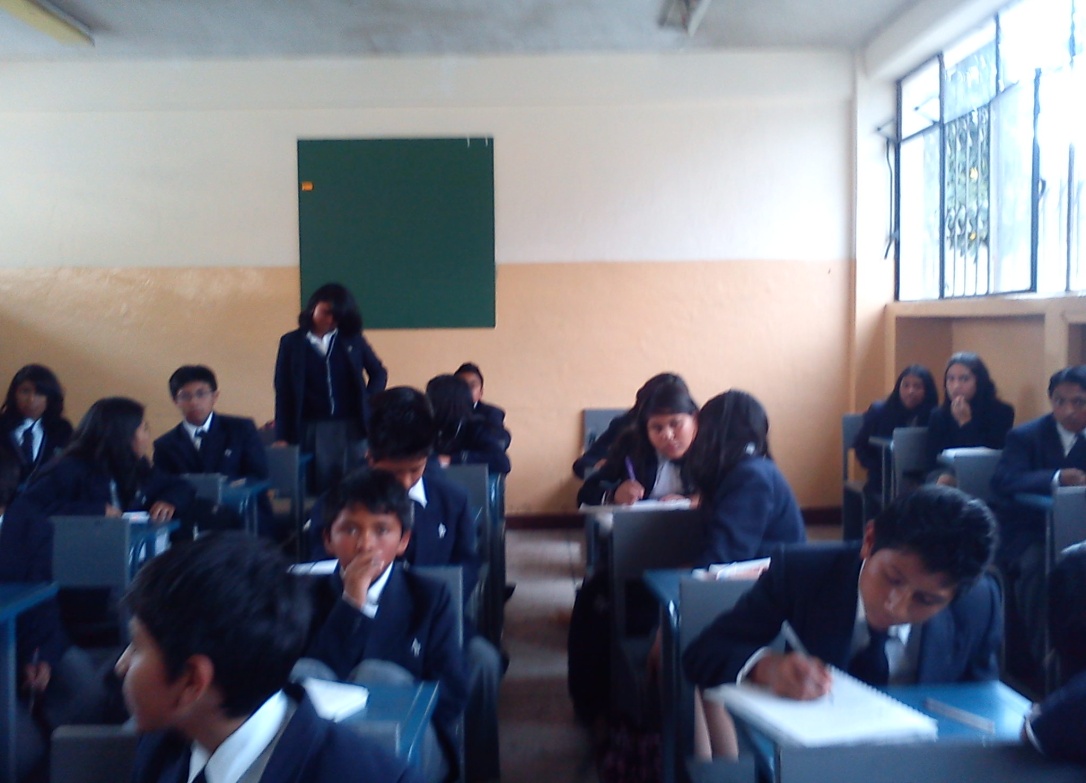 COMPONENTS
Cognitive
Affective
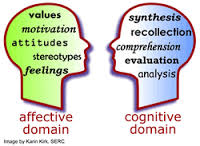 Behavior
Environment
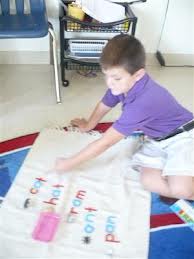 Questionnaires
Causal attributions
INSTRUMENTS
Learning Strategies
Concentrate on school            subjects
 Take notes
 Organize schoolwork
  Arrange a place to study
 Motivate oneself
 Be active participant in 	class
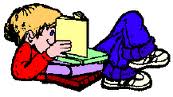 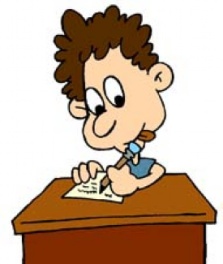 FUNCTIONS
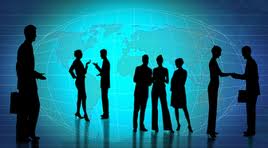 METHODS
SPEAKING SKILL
Rate of speech
Length of pauses between speakers
Relative roles of participants
Transaction
Interaction
Direct approach
Indirect approach
SOCIAL –CULTURAL RULES AND NORMS
How was the work with the Self-Regulated Learning?
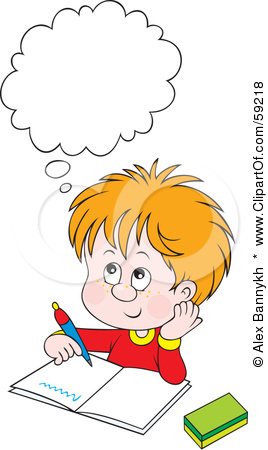 Preparing the instruments...
ANNEX 1
 
QUESTIONNAIRE OF PRE – POST INTERVIEW
 
Estimated time: 2 minutes
 
PERSONAL DATA
 What is your name?
How old are you?
What do you do in your free time?
What do you want to be in the future? Why?

ABOUT YOUR HOME TOWN
 Where do you live?
Is it quiet or noisy?
Are there any parks or green areas?

ABOUT YOUR FAMILY 
Talk me about your family. 
Do you have any brothers or sisters? / What are their names? / What are their occupations? Do you have pets?

ABOUT YOUR STUDIES
 Do you like to study English? Why?
What subject do you like?
 
TASK
 Could you describe the picture please?      
(Annex 2)
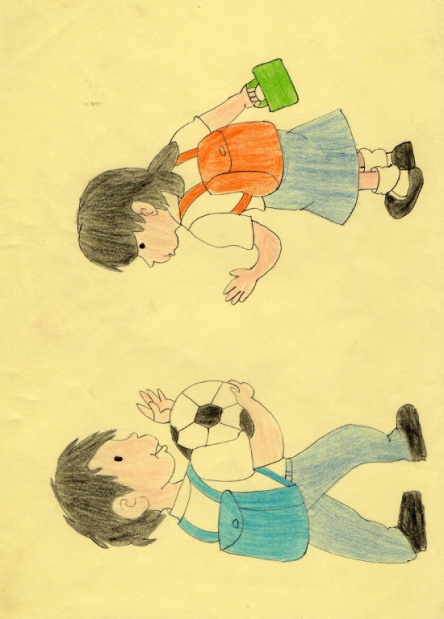 ANNEX 2
RUBRIC
Experimental Group
Course “A”
40 students
Control Group
Course “D”
40 students
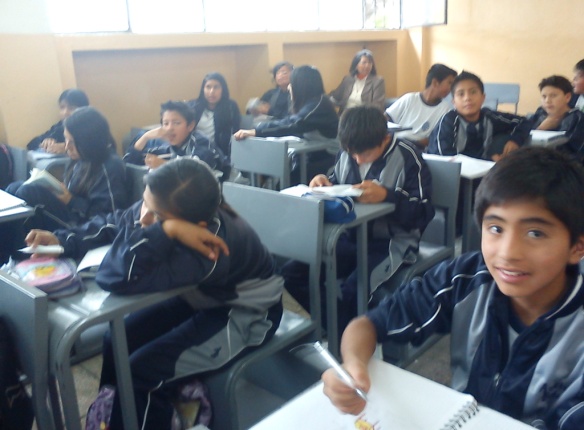 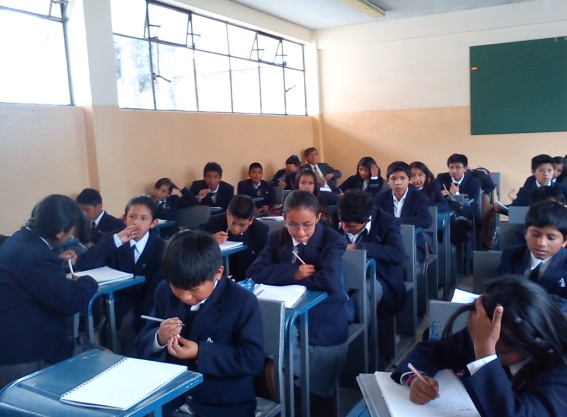 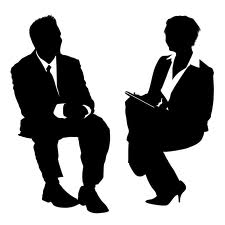 Pre-Post interview
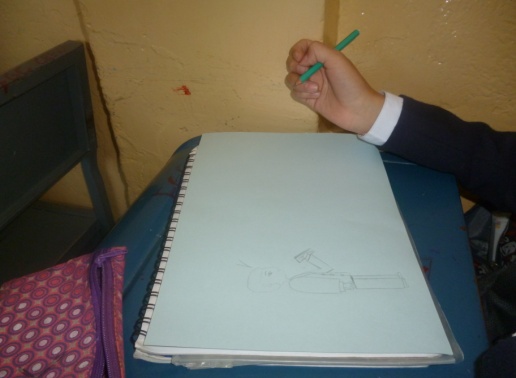 Drawings
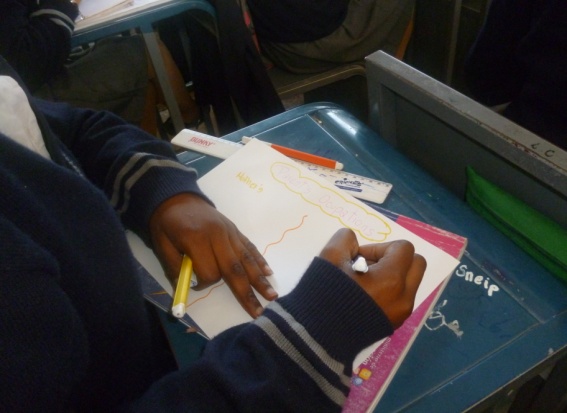 Mind Maps
Memorization
Concept Maps
Writing
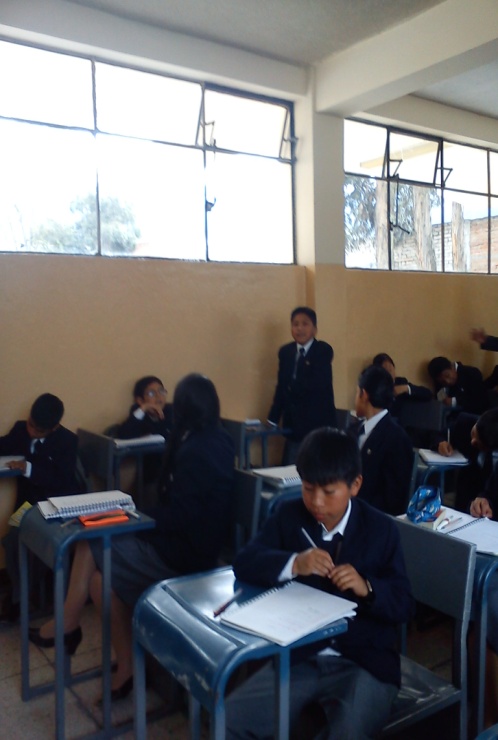 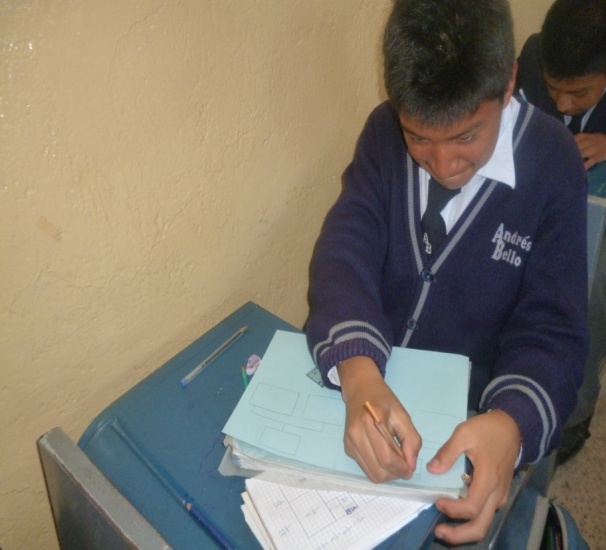 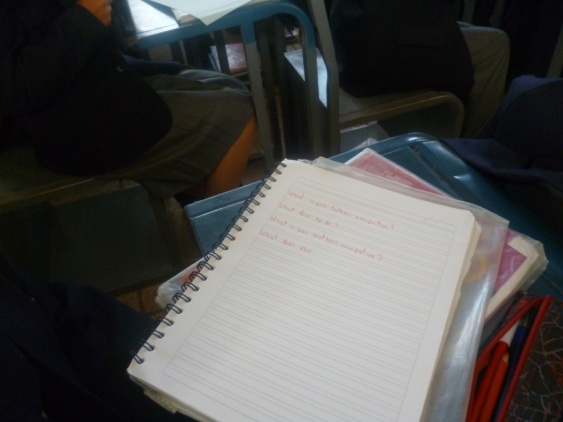 Was it proved the Hypothesis ofThe Relationship between the SRL and the development of the speaking skill?
PRE-INTERVIEW
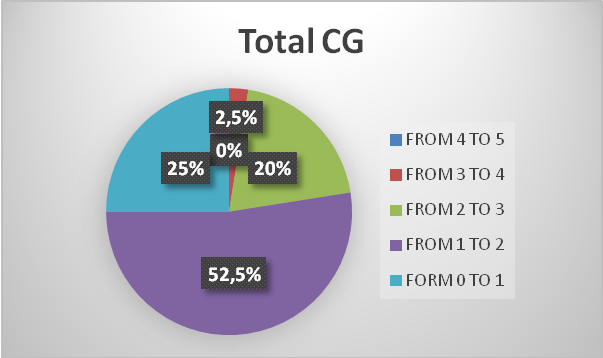 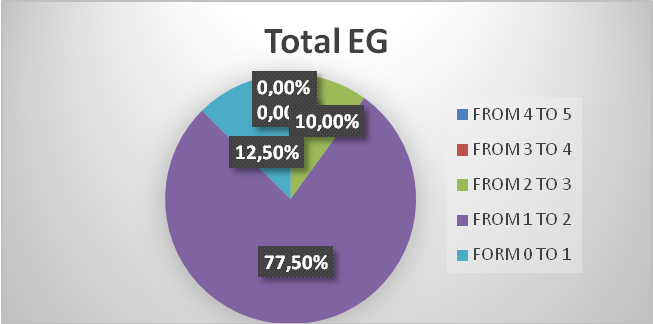 POST-INTERVIEW
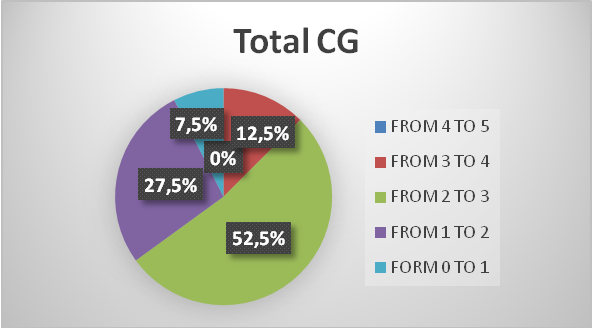 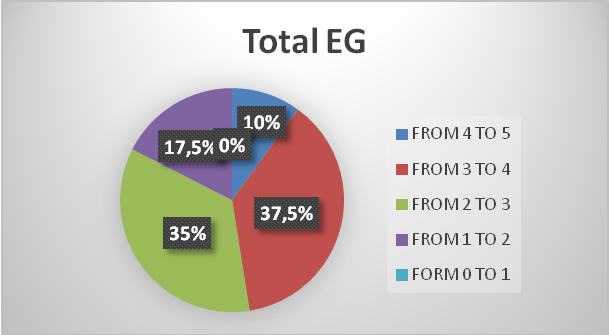 FINAL RESULTS - COMPARISON OF BOTH GROUPS
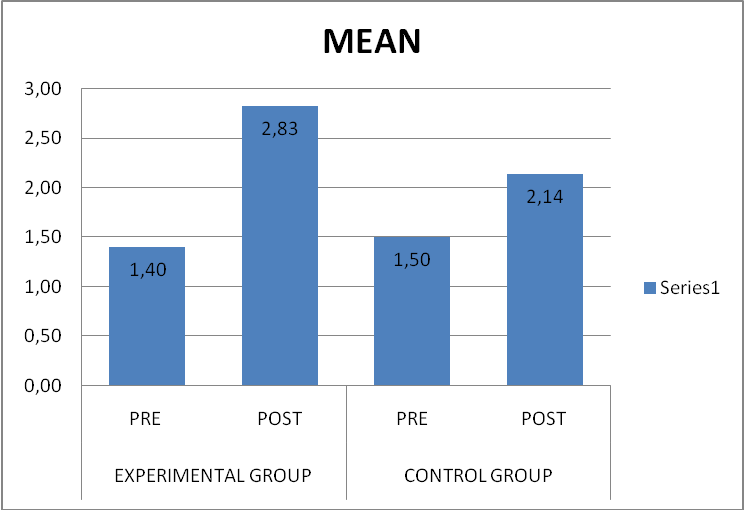 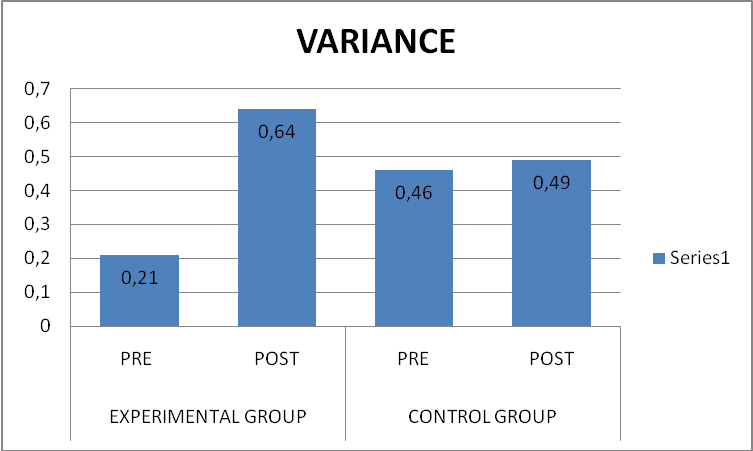 0.03
1.43
0.64
0.43
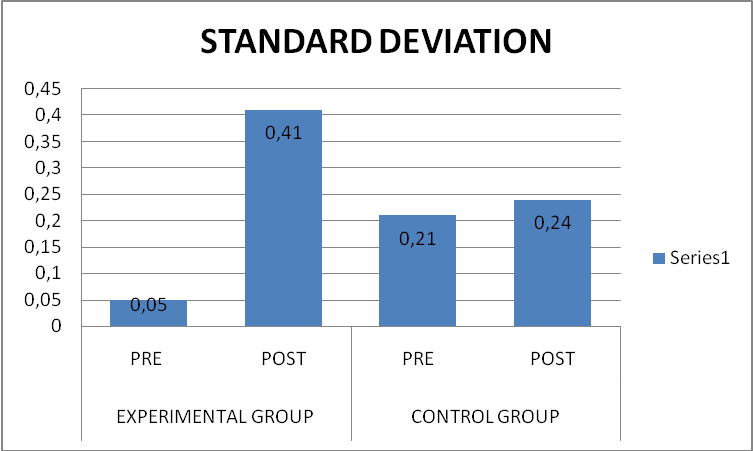 0.03
0.36
Conclusion
The self-regulated learning was accepted by students and they developed a positive interest in learning English.


Recommendation
The school should apply the SRL in order to develop the speaking skill, due to the fact that this kind of learning was accepted by the students and it brought about good results.
What is the proposal?
Workshop at Andrés Bello High School for English teachers about the Self-Regulated Learning Method in classroom.
What is the objective of the proposal?
To train the English teachers in order they are ready to handle situations in the actual educational field.
PLANNING
GENERAL INFORMATION
PROPOSAL
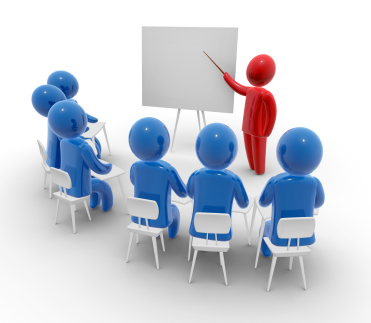 CURRICULA
SCHEDULE
General Information
Units and Time
MACRO PLANNING
Resources and Evaluation
Denomination of Each Unit
Methodology
Rain of ideas
Watching videos
LEARNING ACTIVITIES
Exposition
Individual / Group Work
Open-time to doubts/questions
Schedule
Bibliography
Annexes
Remember that:
   
  Self-Regulated Learning can be applied in order to develop students’ capacities, abilities, skills, and critical thinking in order to improve their language learning.
THANK YOU!